Welcome to 3rd Grade ~ Mrs. Benson’s Class
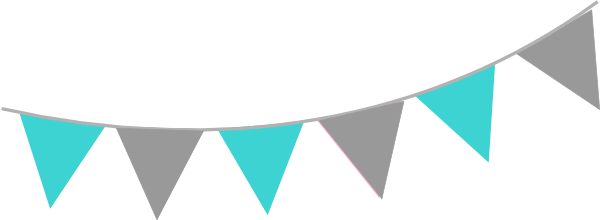 Contact Information
Mrs. Kerri Benson

 Email:  kmb2jc@bearworks.jackson.sparcc.org

 Phone:  
330-830-8024  Ext:  4112

 Website:  https://www.jackson.stark.k12.oh.us/domain/811
All About Mrs. Benson

Welcome back!  My name is Kerri Benson, and I am so excited that I will be your child’s teacher this year.  This will be my 21st year teaching.  I have taught 8th grade, 1st grade, and 3rd grade.  This is my 13th year teaching 3rd grade!  I have a Bachelor’s in elementary education (1-8) and a Master’s Degree in gifted education

I am married to my wonderful husband Matt, and we have three children who keep us really busy.  My son Kyle likes to play basketball and baseball.  My son Tyler loves hockey and baseball and my daughter Adelyn loves dancing, cheerleading, baton and softball. We also have a dog named Lily who loves family time.  When I am not busy with the kids, I love to cook, crochet, and read out on my deck.   

We have so many fun things planned, and I know we'll make memories that will last a lifetime!
Special Schedule  
10:45-11:20 Each Day

Monday:  Music
Tuesday:  Gym
Wednesday: Music
Thursday:  Gym
Friday:   Library

Recess- 12:30-12:50  
Lunch- 12:50-1:15
Special Things We Will Do This Year

This year our classroom jobs will be setup as a local government.  Every other week the class will elect a mayor and each ward will elect a councilperson.  The mayor will then appoint different students to the different committees.  This is a fun way for the students to learn about how a local government works.

 Each week we will  have an “All About Me” student of the week.  I will be sending home a calendar, which will have the date your child is suppose to bring in his or her items.  More information will follow.

In third grade we love to do a lot of projects.  Just a few of the projects we will do this year are as follows:  pumpkin decorating contest, Map/Country project, Polar Express Day, Kindness Council, Change Bandits for Akron Children’s Hospital,  and President/ First Lady Project.
Important Additional Supply Item

We will need treasures for our class boutique.  This will be the only time I will ask for these items all year, so your generosity is greatly appreciated!  Items could be small toys (similar to things you may put into a birthday treat bag), cars, fancy pens, plastic bracelets, books, card games, coloring books, stamps, candy, fruit roll-ups, gummies, candy, etc.  Any small little items that could be used as rewards for good behavior.  Please no gum.
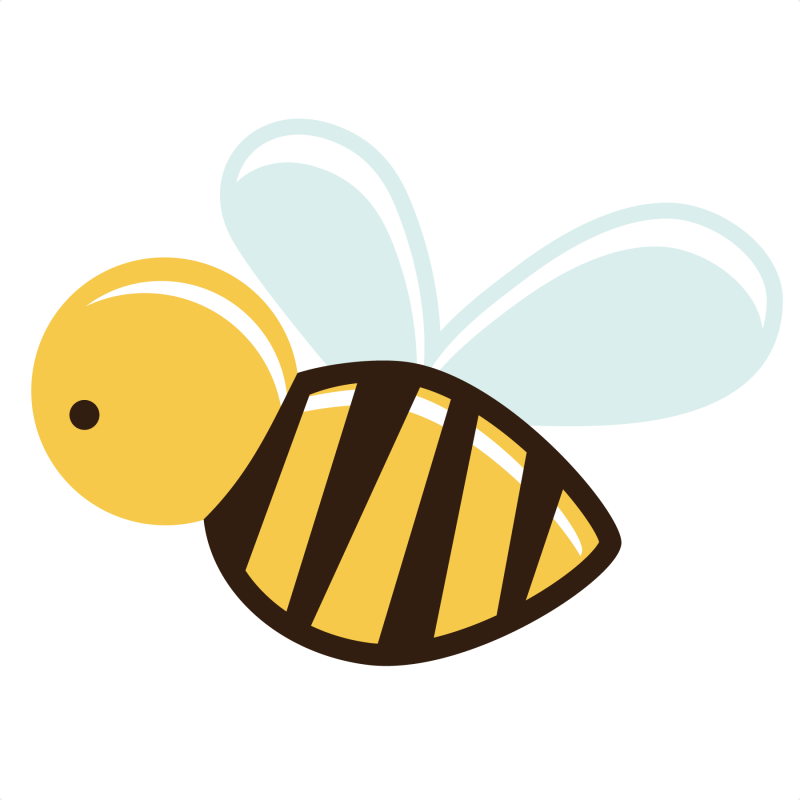 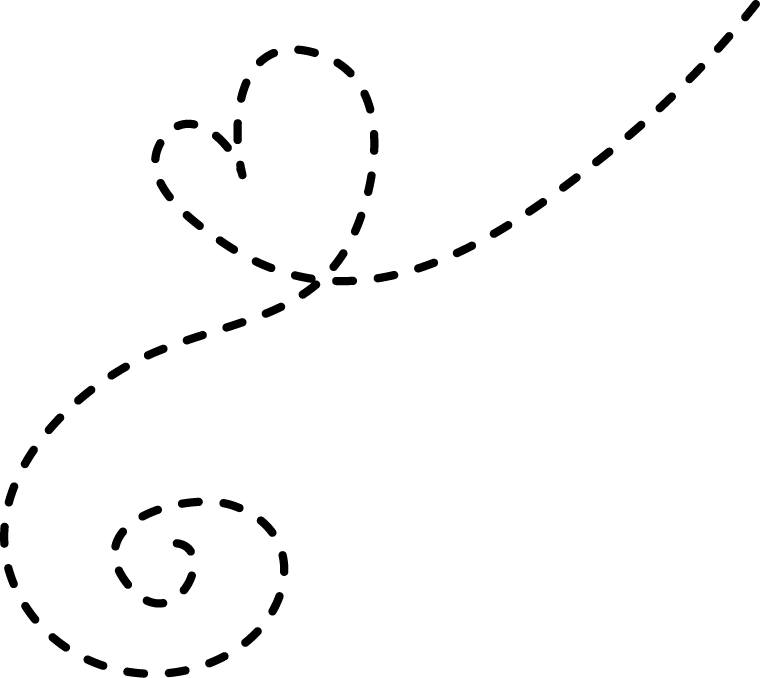 Discipline
The kids and I will be creating our classroom rules together this year.  To help encourage everyone to follow these rules, students will earn tickets each day for good behavior.  Students will be able to earn extra tickets for being kind, helpful, giving a good answer, or being a good friend.  Students will then be able to use their tickets to purchase items from the Mrs. Benson’s Boutique. They may also keep their tickets to save up for a large prize.
Important Information 
	 
Grading for this year is a little different.  We still will be giving M, P, and Ns on the report card, but this year they will also receive a letter grade (A, B, C, D, F) in math and reading.   You will notice that some papers will have letter grades at the top.  This will help you know how your child is doing in class.   Some of the common assessments will not be sent home.  If you have a question about your child’s grade, let me know.

The Third Grade Guarantee, which is a state mandate that all third graders MUST pass the state Reading Assessment at a certain level in order to move to 4th grade, will again be in effect.  I know this is a concern for all parents.  I will be discussing this at our parent meeting.  Additional information can be found on the district website and the department of education website (www.education.ohio.gov) . 
 
Every Friday, I will be sending home a packet of the papers that we have completed that week and my newsletter.  The slip on top will tell you how many papers are in the packet, how many assignments are missing, and how many days your child has earned tickets for their behavior. If you have questions, let me know.   Please make sure to sign the slip and return the slip to school on Monday.

I will be holding a parent meeting sometime during the first few weeks of September.  Please look in your child’s folder for more information about this informational night.

The best time to get a hold of me is from 8:00-8:40 or 3:30-4:00.  Please feel free to leave a voicemail message, and I will return your call as soon as I can.  The phone number for the school is (330) 830-8024.  You can call this number between the above hours, and they will connect you directly to my room.  If you just want to leave a voicemail during the school day, you may call (330) 830-8100 extension 4112, and leave a message.  I will return your call as soon as possible.  It is also nice to email me if you have any questions or concerns.   I check my school email account several times a day.
Morning Snack

Every day the students will need to bring a healthy mid morning snack to school.  Please do not send candy, cookies, chips, or snack cakes, but rather send items like pretzels, a piece of fruit, veggies, cereal or crackers.  You may send fruit roll-ups but no fruit snacks because they may get stuck in the carpet.  You might even want to leave an extra snack in your child’s backpack in case they forget one day.
Homework
There will be homework every night except for Friday.  Most nights, homework will take about 15 minutes to complete.  Things are subject to change, but we will try to follow the following format:
Monday- Math homework
Tuesday – Math homework
Wednesday –Math and practice Fundations
Thursday- Study spelling trick words and skill for the week, if test week, and math      	
** Some homework will only take 5 to 10 minutes to complete.  Please encourage your child to read or practice their math facts on those nights.
Chromebooks
All third grade students will be getting a Chromebook to use this year.  Students will be responsible for taking home their Chromebook and charging it each night.  Students may use their Chromebooks at home as long as they are using it for educational purposes.  All links on my POLARIS courses or on my website are safe for your child to use on their Chromebooks.  More information about your child’s Chromebook will be sent home soon.
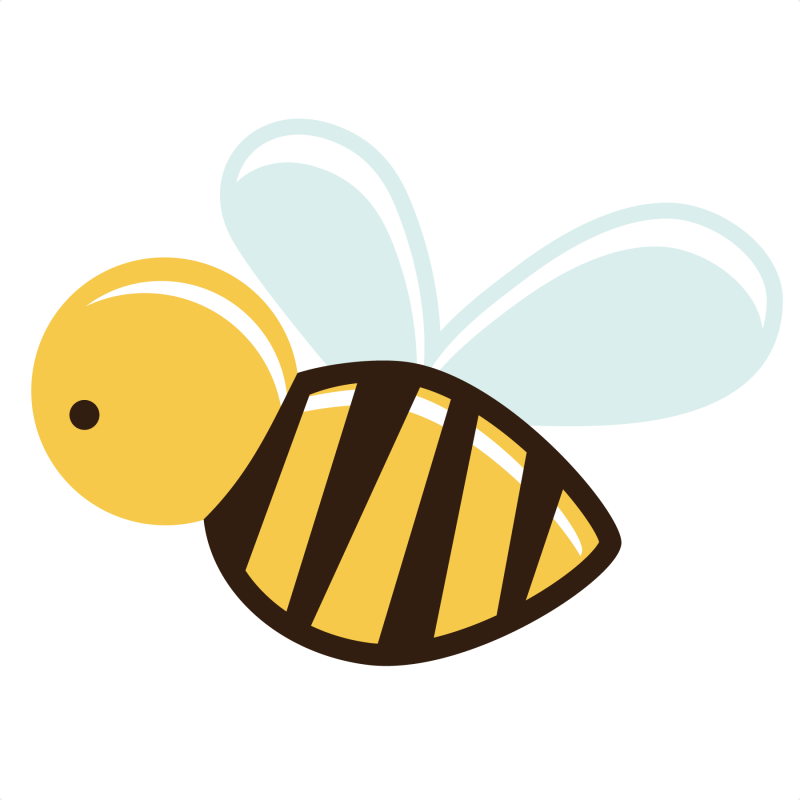 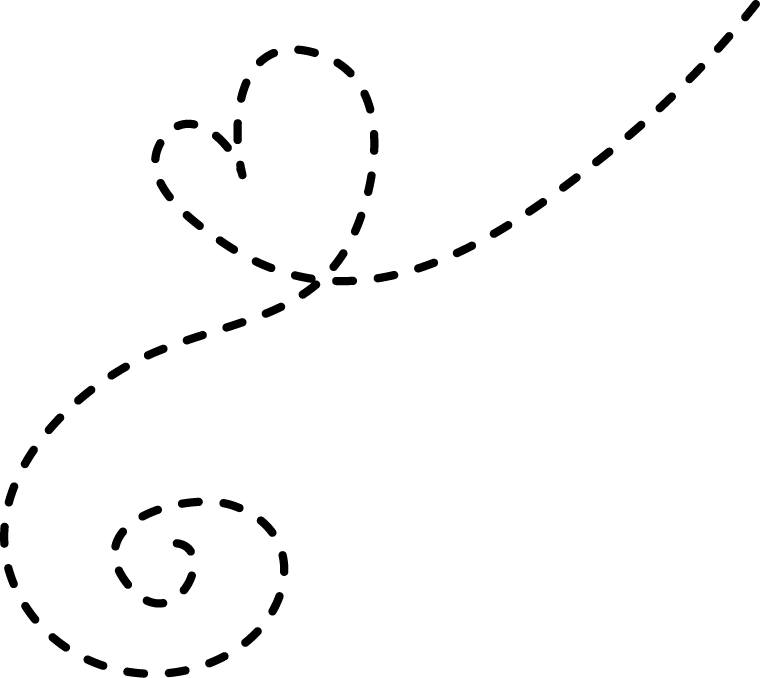